Rad s dijelovima crteža - fotomontaža
Darko Herbai
Primjer
Pomoću fotografija cvijeta i pčele koje smo pronašli pomoću google tražilice i programa Bojanje napravit ćemo fotografiju cvijeta na kojoj je pčela.
Traženje slike na Internetu pomoću Google tražilice
1. Upisujemo pojam koji tražimo (ključna riječ)
2. Pretražujemo slike.
3. Uključiti traku Alati
4. Odabrati „Označeno za ponovnu upotrebu s izmjenama
Spremanje slike na računalo
Kliknemo desnom tipkom miša na sliku i odaberemo „Spremi sliku kao…”
Spremimo na željeno mjesto na svom računalu.
Otvorimo dva programa Bojanje u jednom otvorimo sliku cvijeta u drugom sliku pčele.
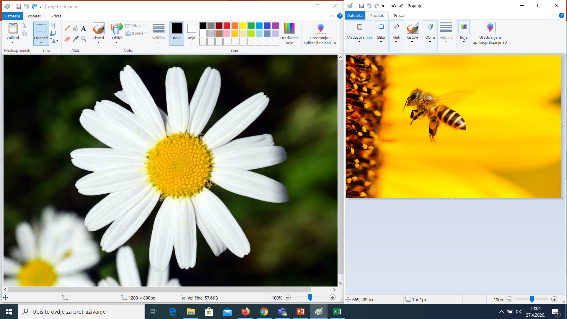 U izborniku odaberi izaberemo Prostoručni odabir.
Što preciznije označimo pčelu.
Nakon toga odaberemo naredbu Kopiraj
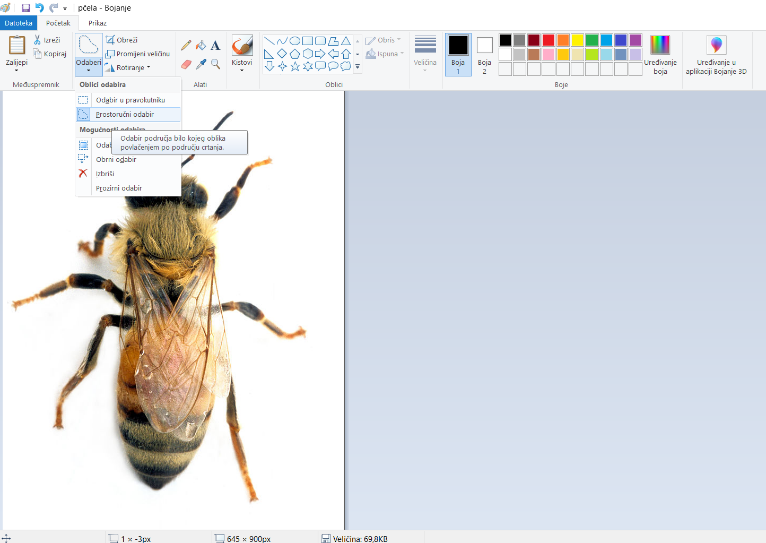 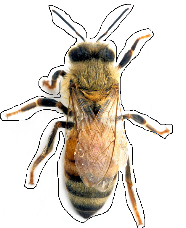 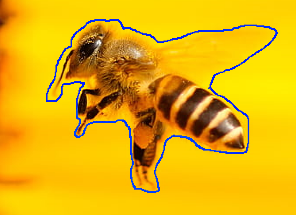 Odaberemo naredbu Zalijepi.
U Izborniku Odaberi uključimo Prozirni odabir
Odaberemo Promjeni veličinu i prilagodimo veličinu pčele cvijetu. 
U ovom primjeru moramo ju smanjiti, ako je potrebno više puta dok ne dobijemo željenu veličinu pčele.
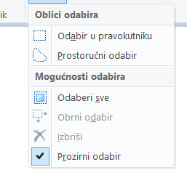 Rezultat spajanja dvije slike